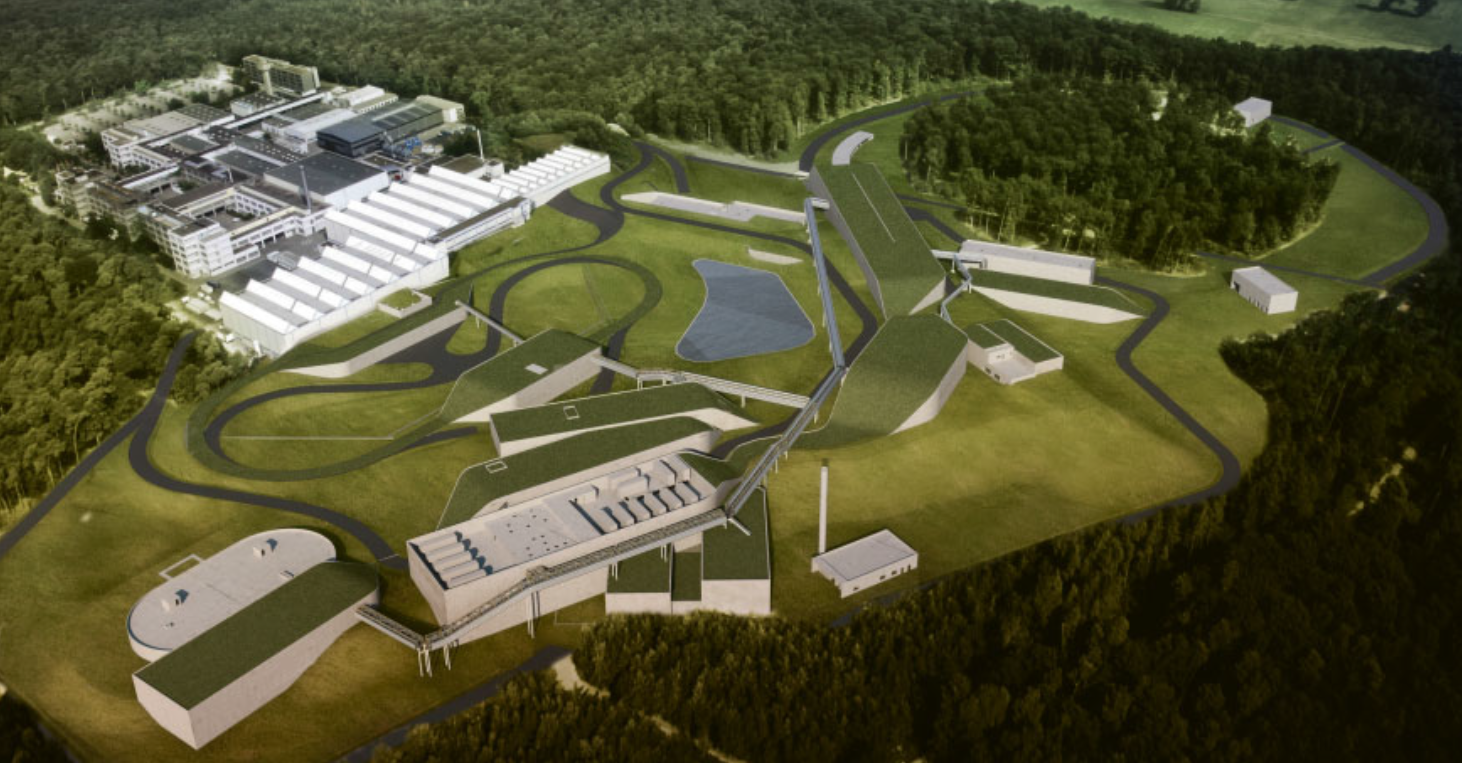 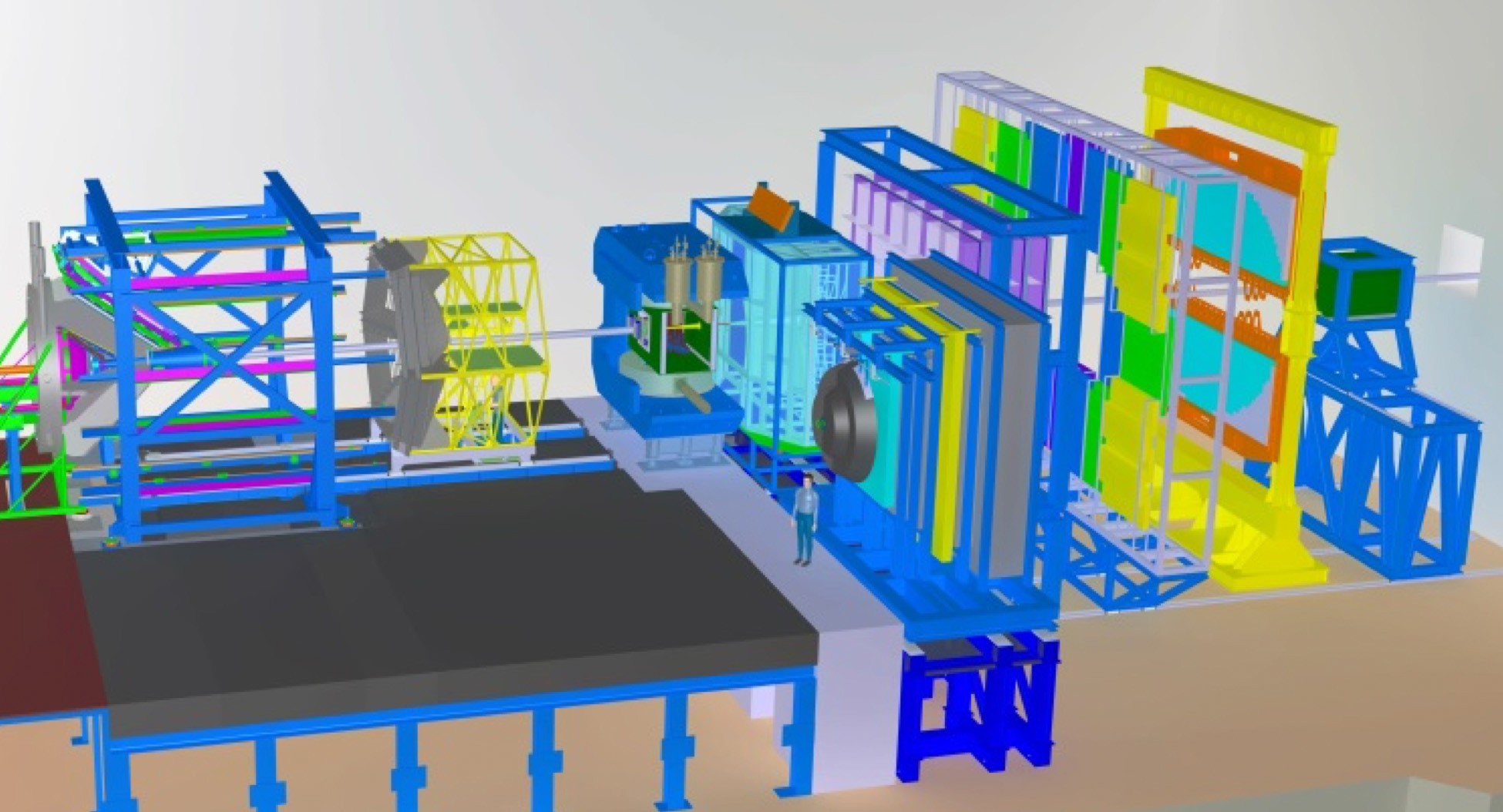 Status of the Compressed Baryonic Matter Experiment at FAIR
Hans Rudolf Schmidt
University of  Tübingen & GSI Darmstadt

EPS Conference on High Energy Physics 
Venice, Italy 5-12 July 2017
Outline
Physics: Exploration of Dense Matter  with new, rare probes
Focus(*) on strange matter
(sub)threshold production of multi-strange hyperons
(double)-hyper-nuclei
Status of CBM 
CBM-FAIR Phase 0 program

(*) Not covered (because of time constraints)
bulk observables
fluctuations, correlations, ….
Hadrons in Dense Matter
low mass vector mesons
charm & open charm
Dileptons
unique feature of CBM
Hans Rudolf Schmidt
2
FAIR Accelerator Complex
SIS100 beams:
AuAu: 	11 AGeV
pA:	30 GeV
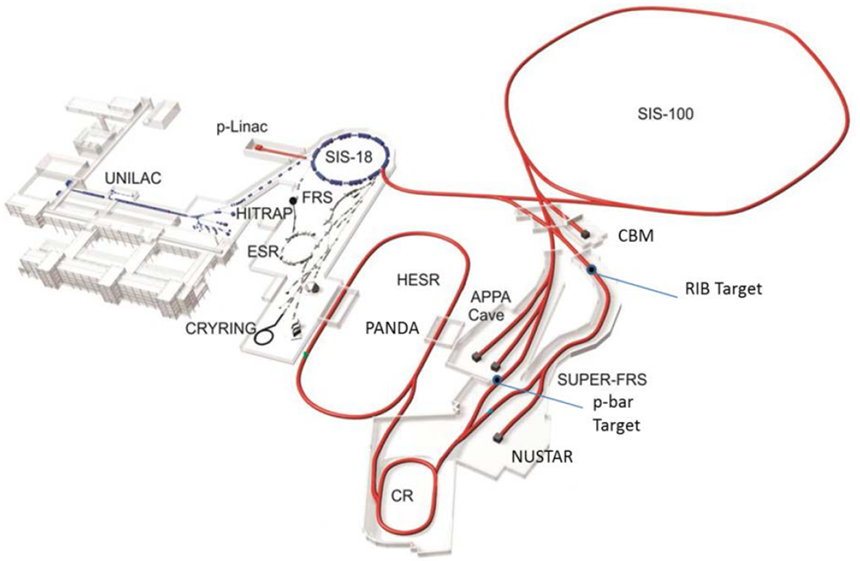 CBM
FAIR:
fully operational 2015
GSI
100 m
Hans Rudolf Schmidt
3
Probing the QCD 3D-Phasedigramm
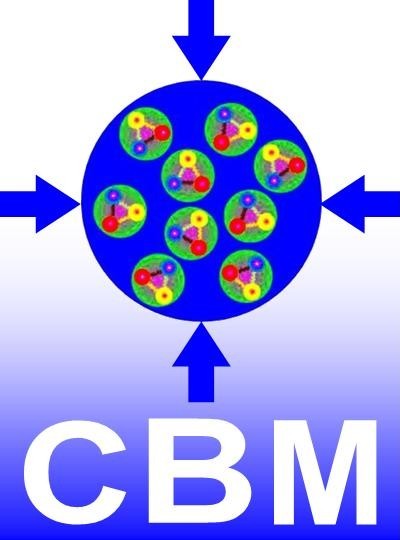 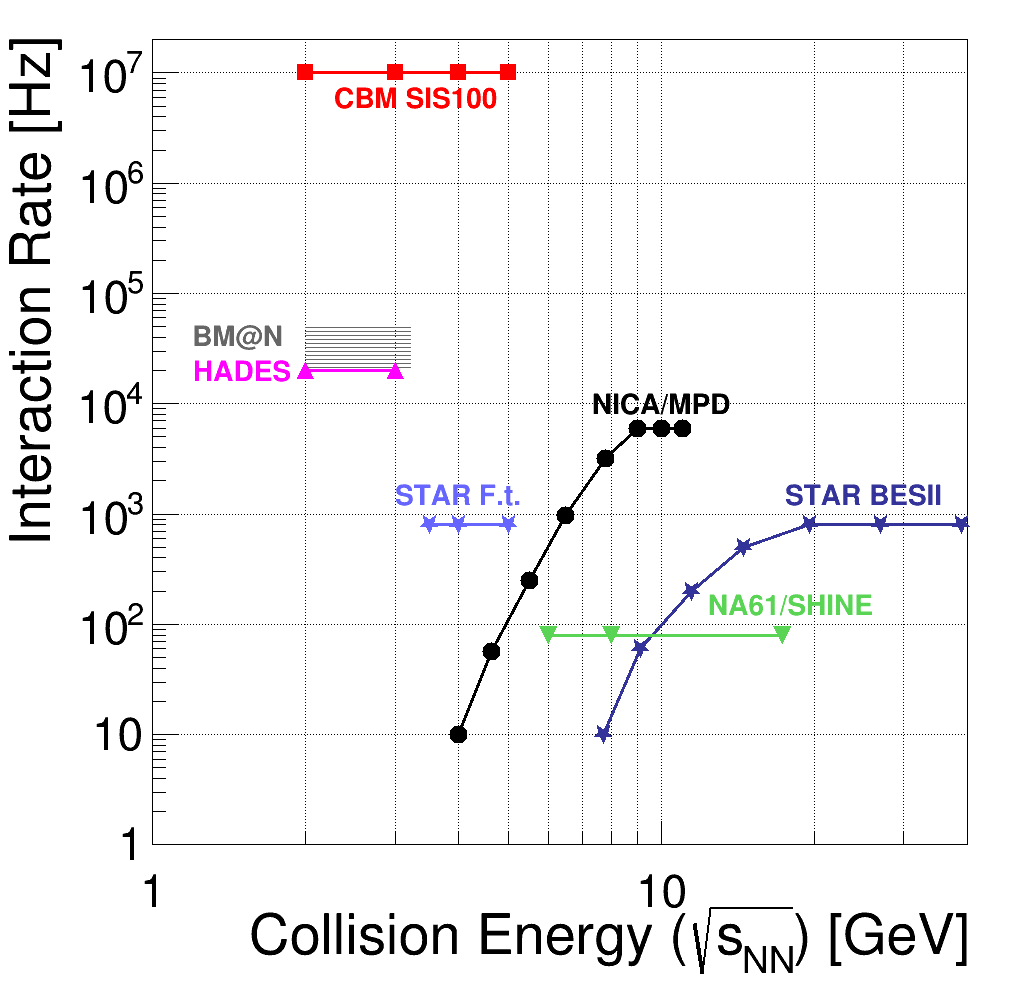 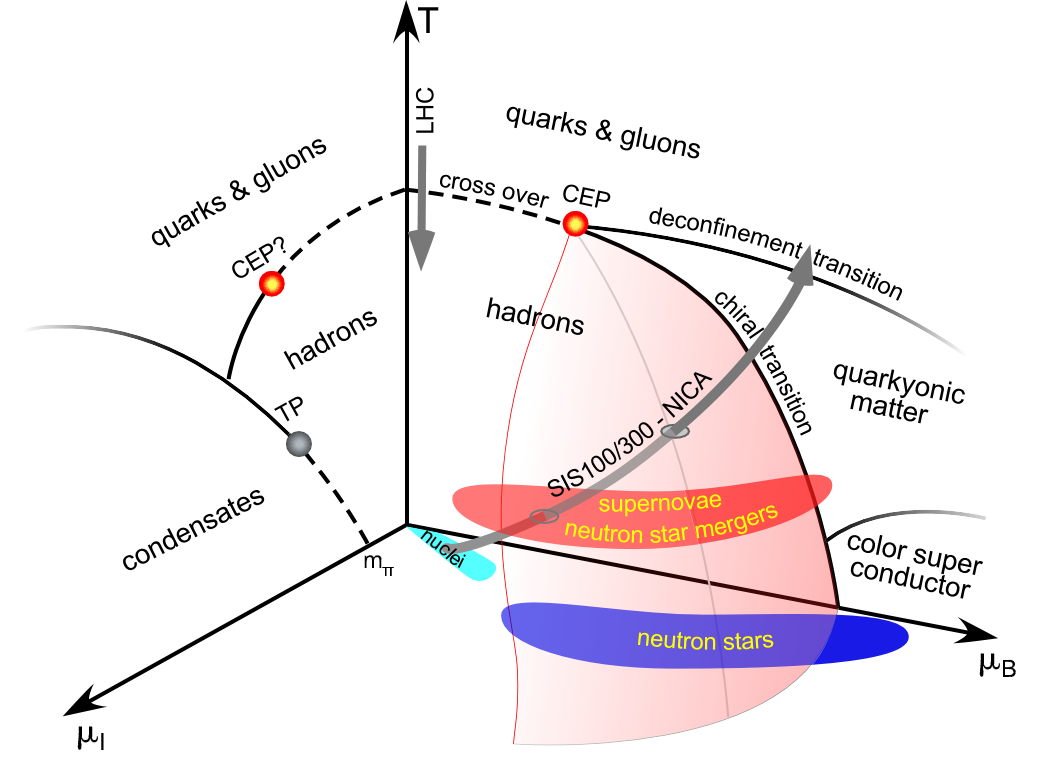 equation of state (EOS) at neutrons star densities
search for the limits of hadronic existence at moderate temperature and high density
QCD  critical end point
highest
 net-baryon densities
Hans Rudolf Schmidt
4
CBM Physics
QCD matter at finite baryon densities is not understood, neither experimentally not theoretically!
Example:
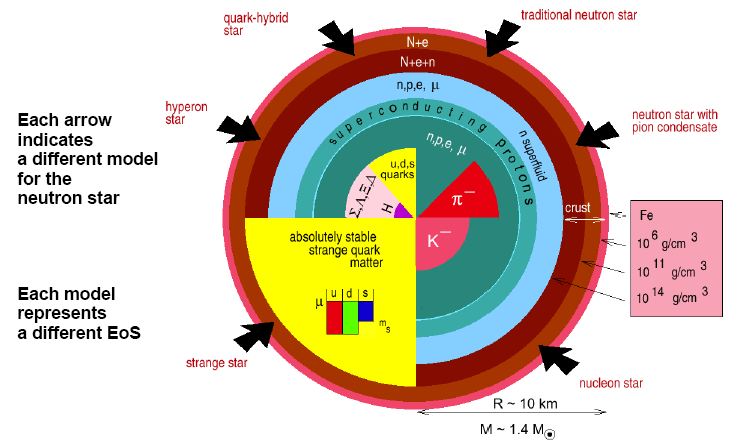 M. Orsaria, H. Rodrigues, F. Weber, G.A. Contrera
Phys. Rev. D 87, 023001 (2013)
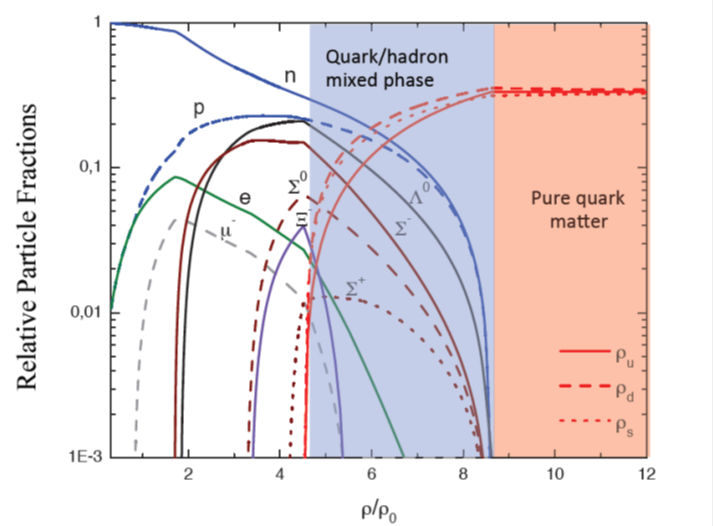 Hans Rudolf Schmidt
5
CBM as a „Hyperon Factory“
Simulations: Au+Au at 8 A GeV, 106 central collisions 
promise and challenge of CBM:  data taking of a few seconds at 107 Hz
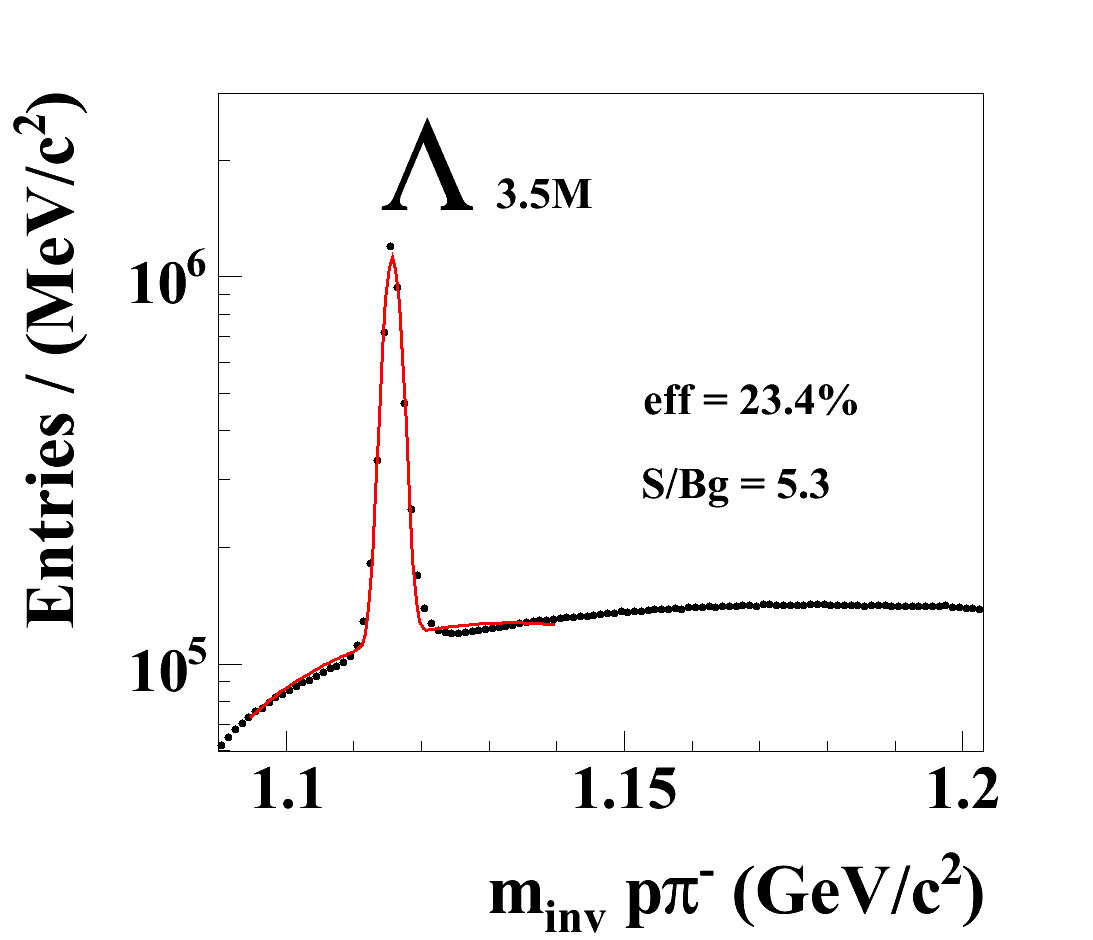 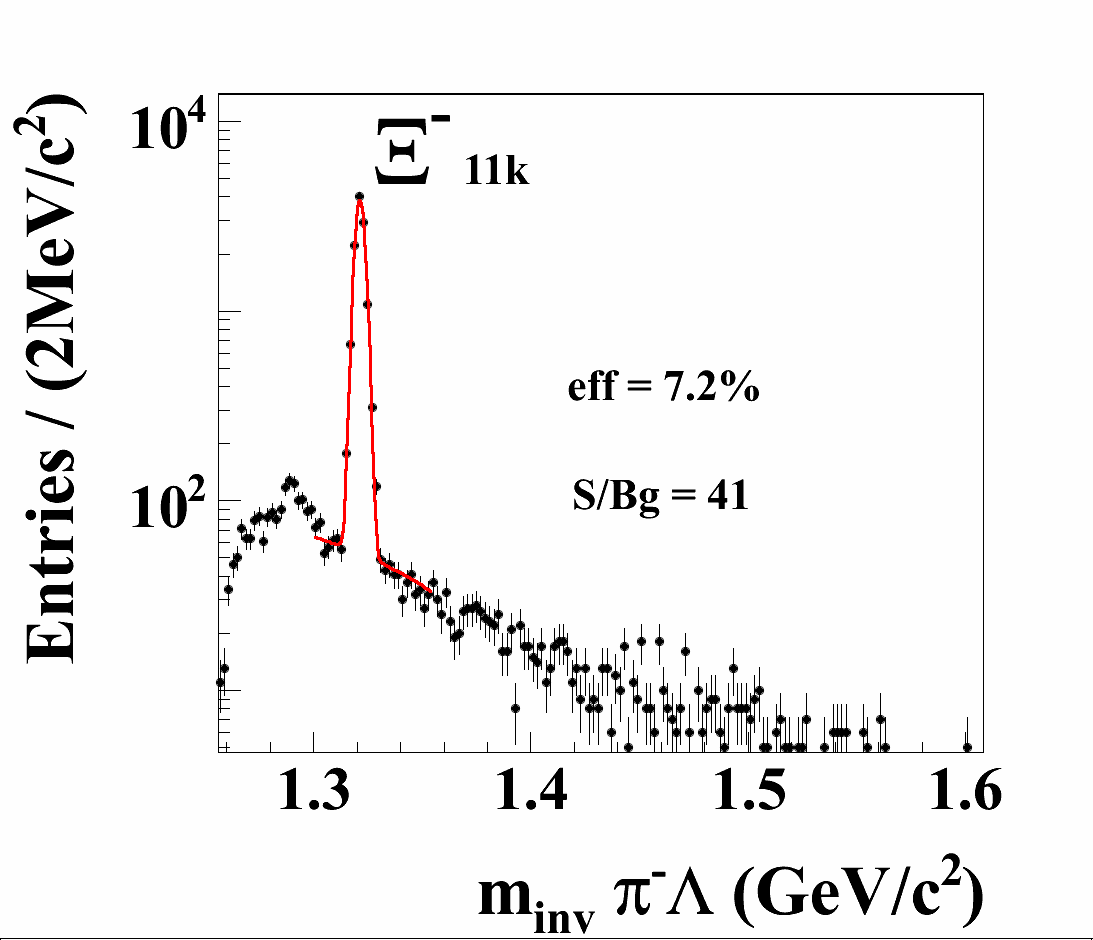 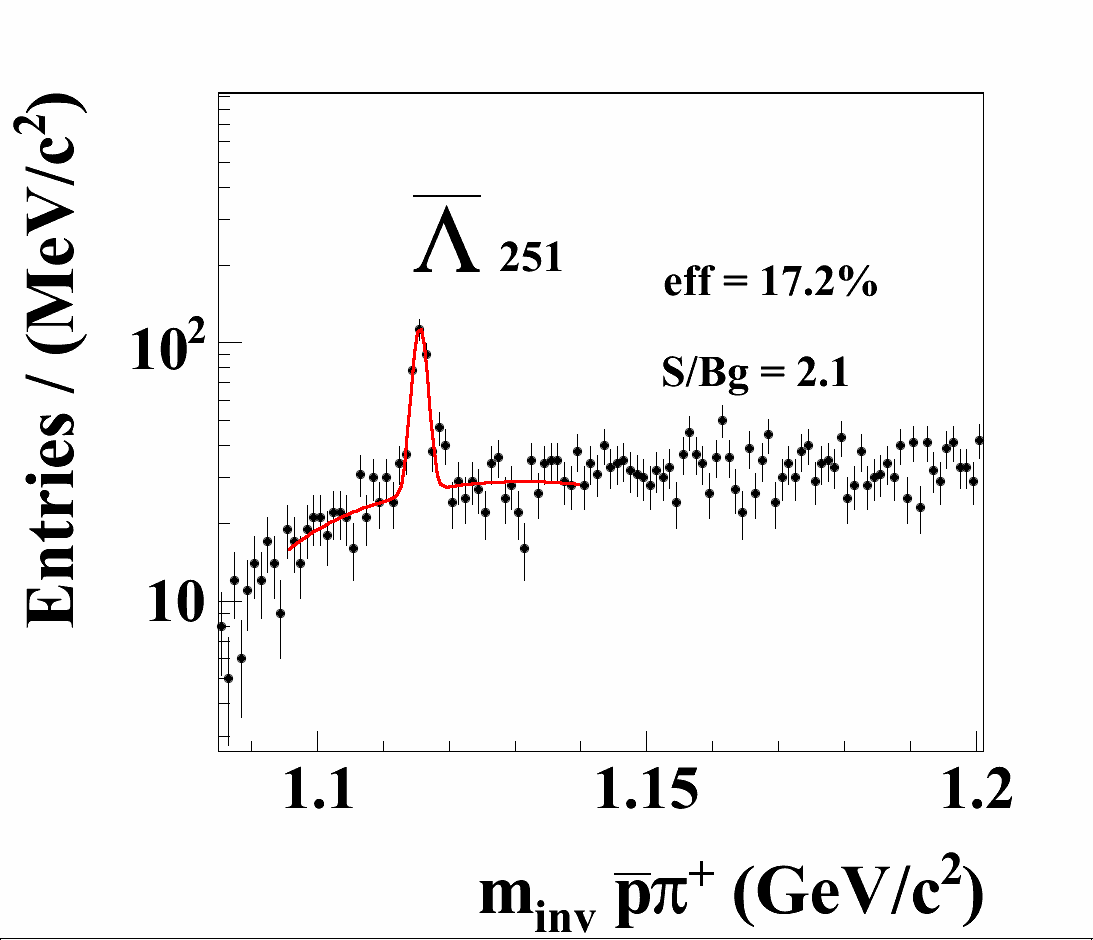 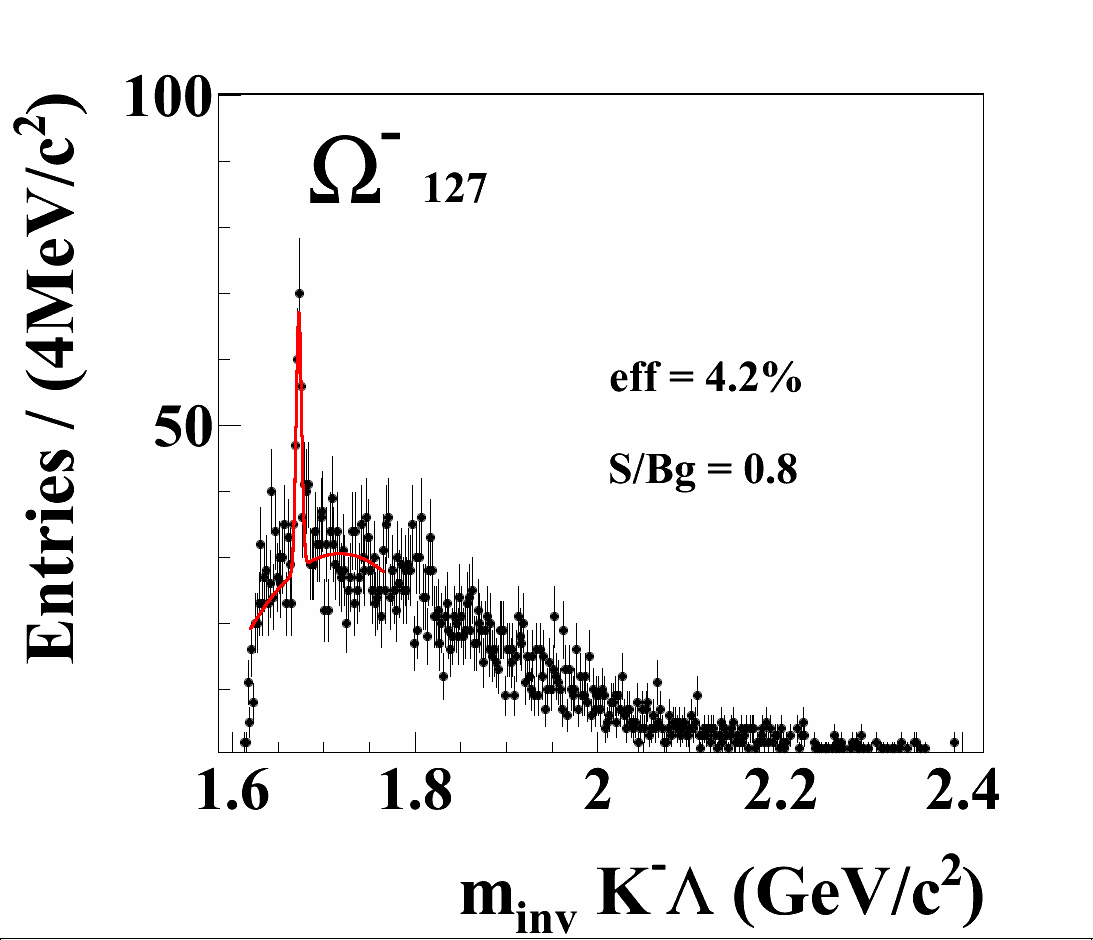 Hans Rudolf Schmidt
6
Multi-Strangeness
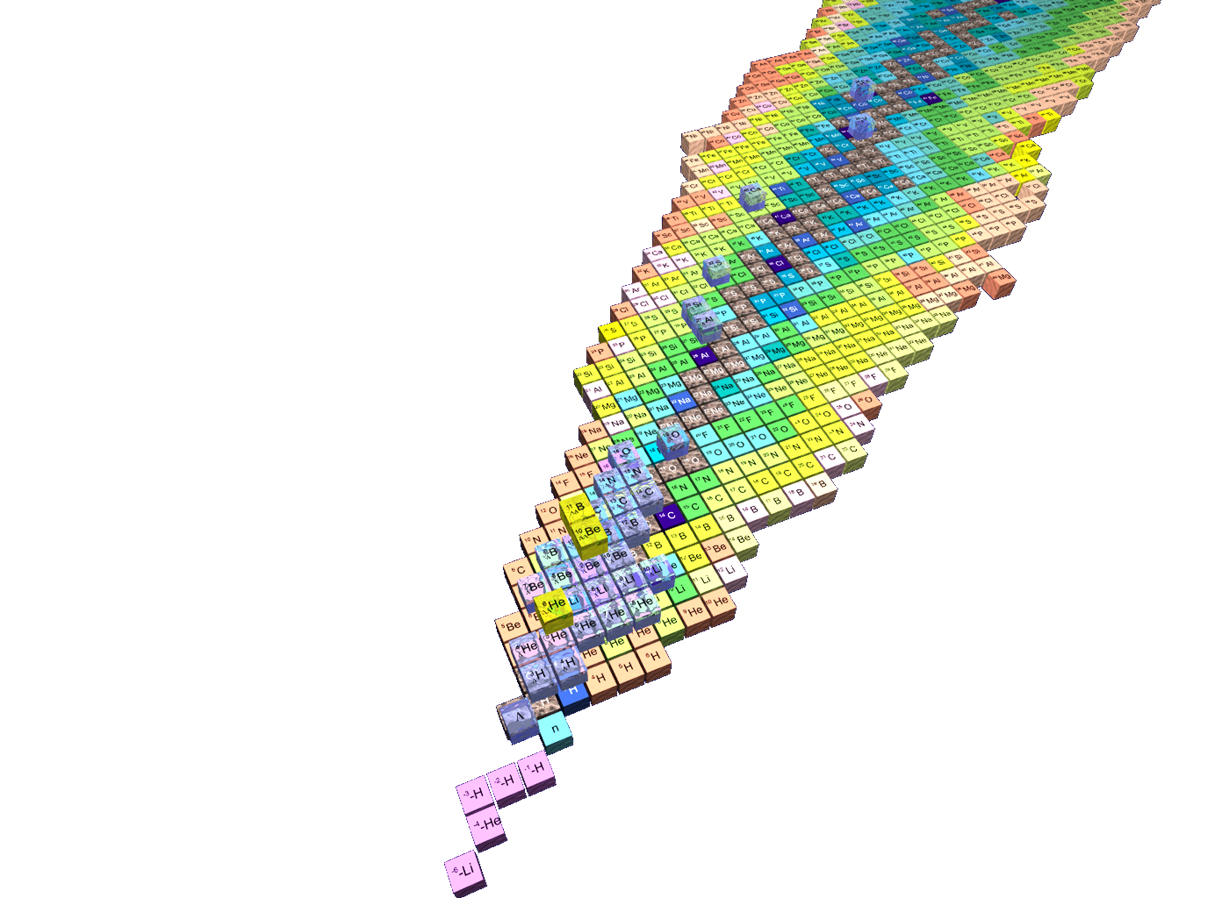 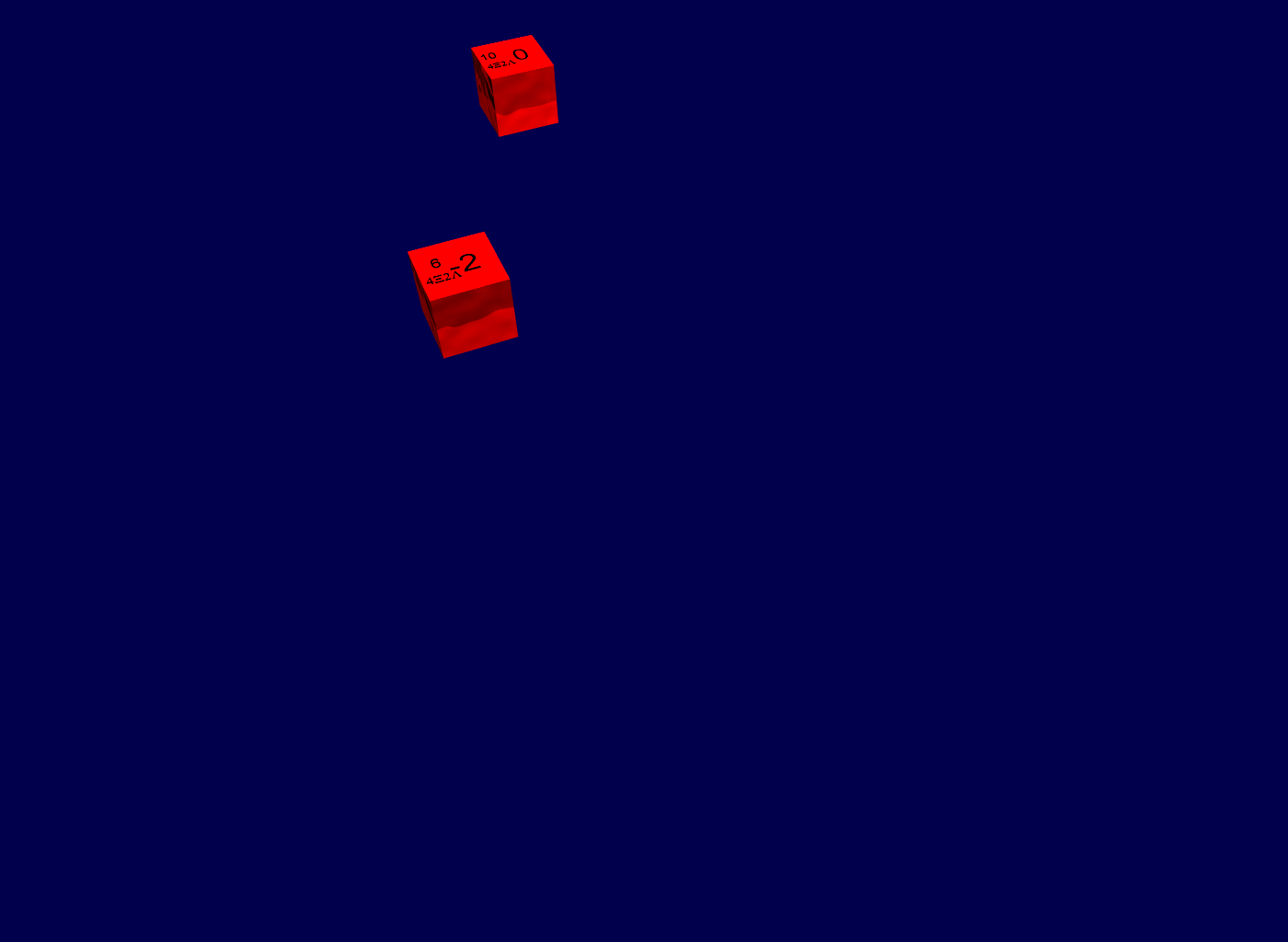 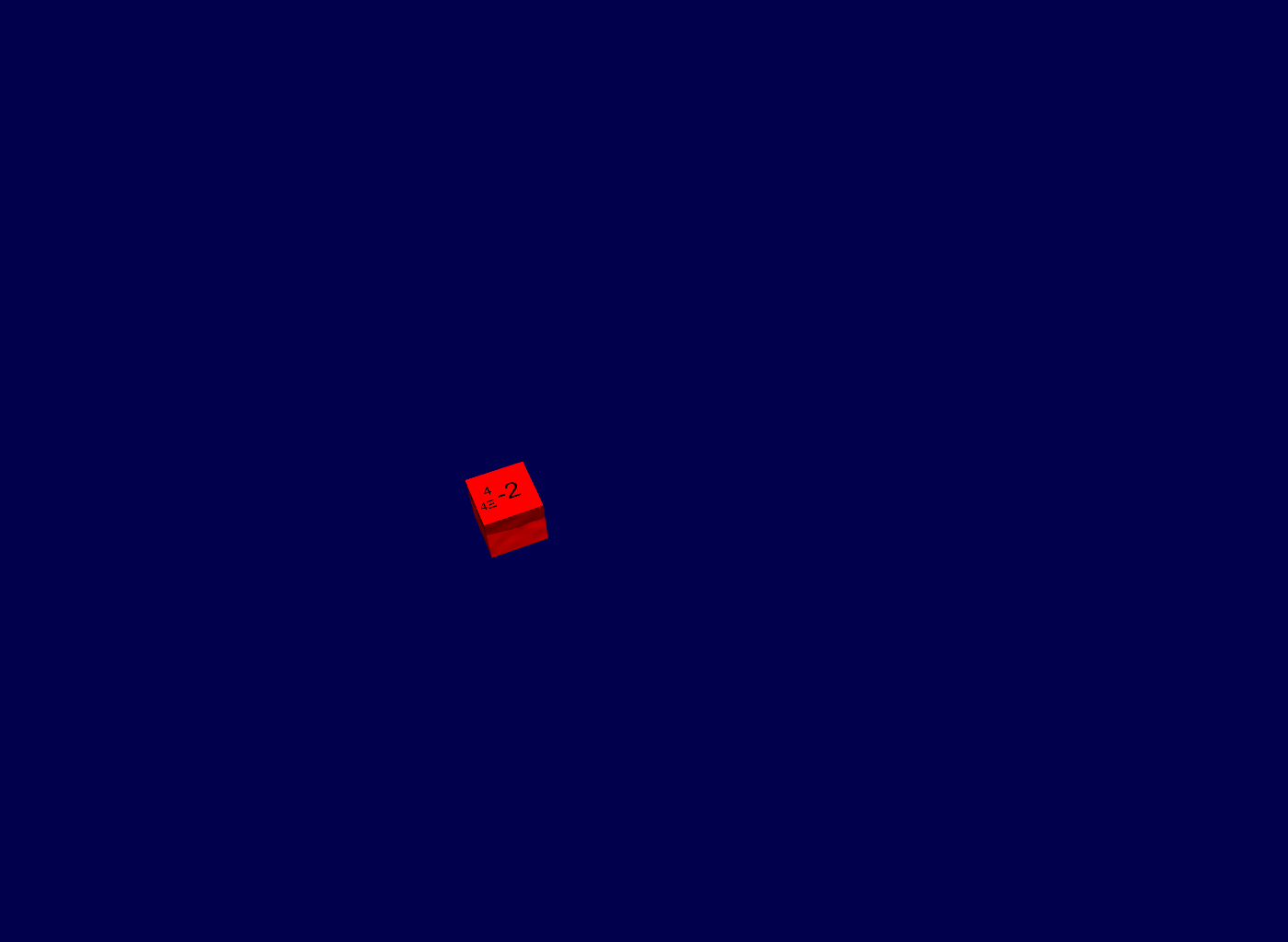 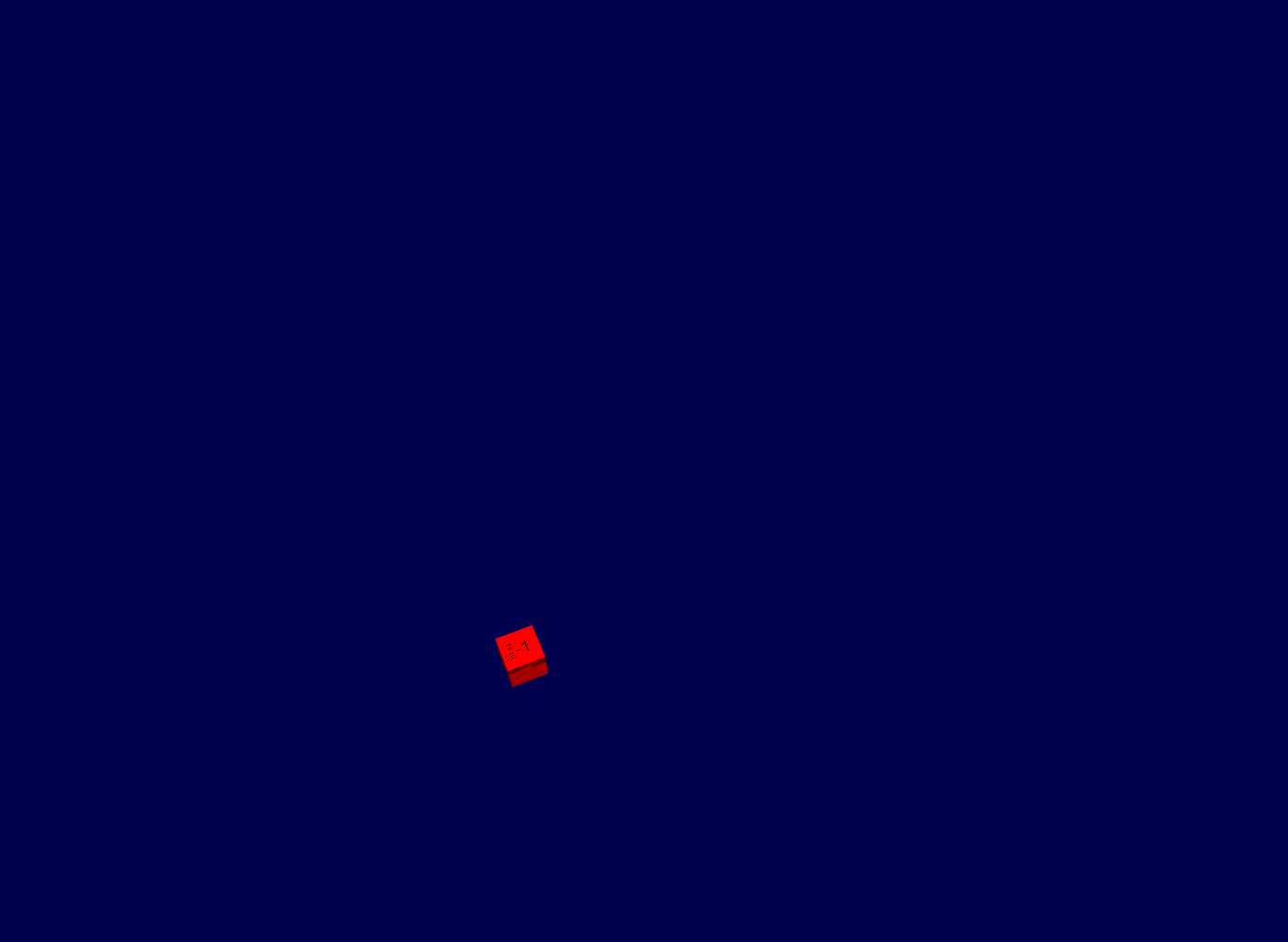 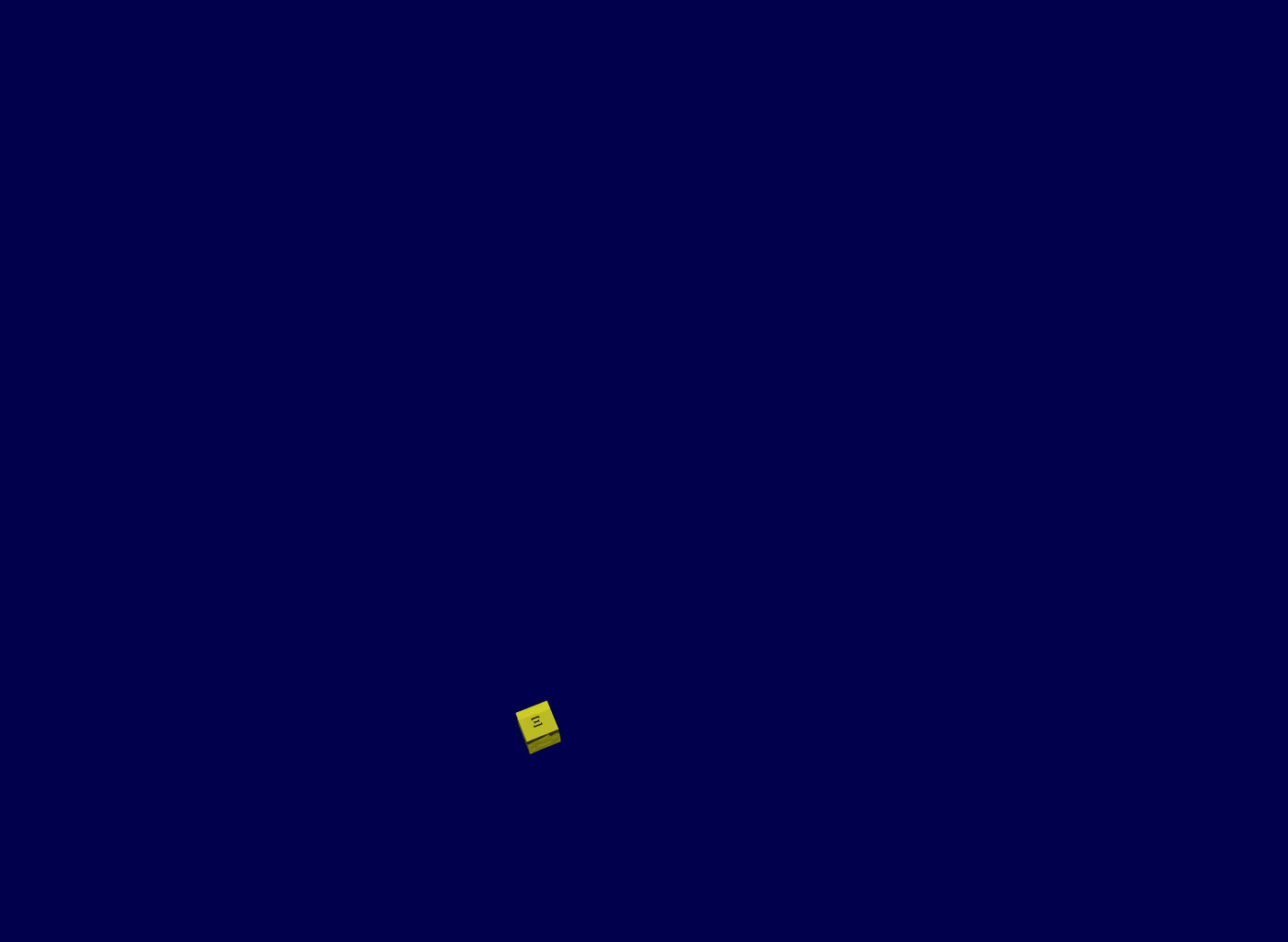 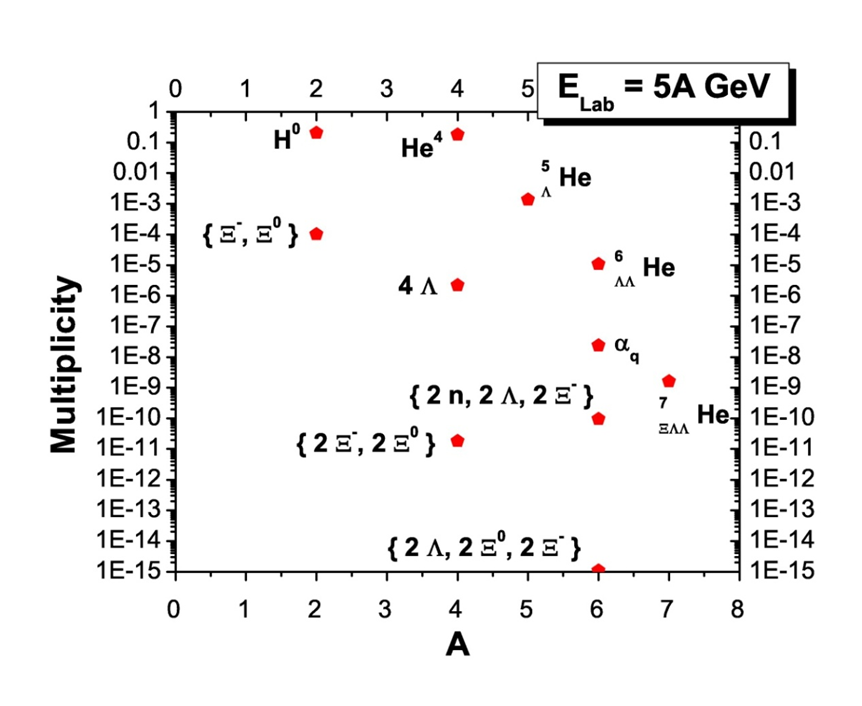 *) Metastable Exotic Multihypernuclear Objects
H. Stöcker et al., Nucl. Phys. A 827 (2009) 624c
Hans Rudolf Schmidt
7
Di-Baryons and Hyperons Correlations at FAIR/CBM?
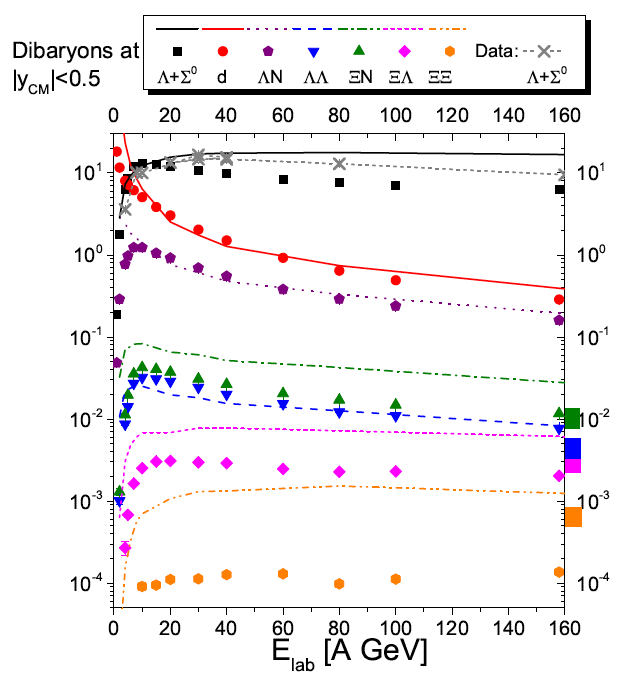 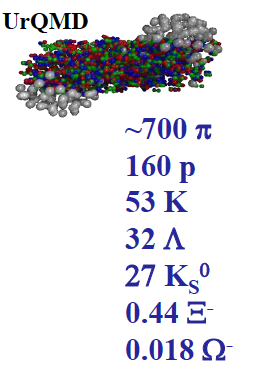 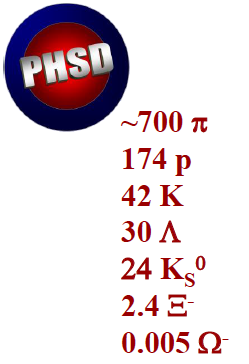 yield/event
lines: UrQMD + thermal hydrodynamics
symbols: DCM + coalescence
J. Steinheimer, K. Gudima, A. Botvinab, I. Mishustin, M. Bleicher, H. Stöcker, Phys. Lett B714 (2012) 85
Hans Rudolf Schmidt
8
Search for Double Hypernuclei
conventional production mechanism*):
A. Andronic, P. Braun-Munzinger, J. Stachel, H. Stöcker , 
PL B697 (2011) 204
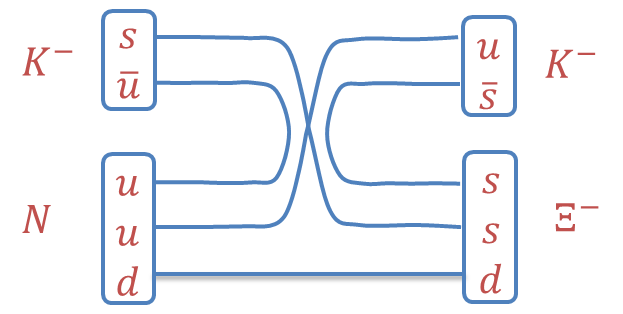 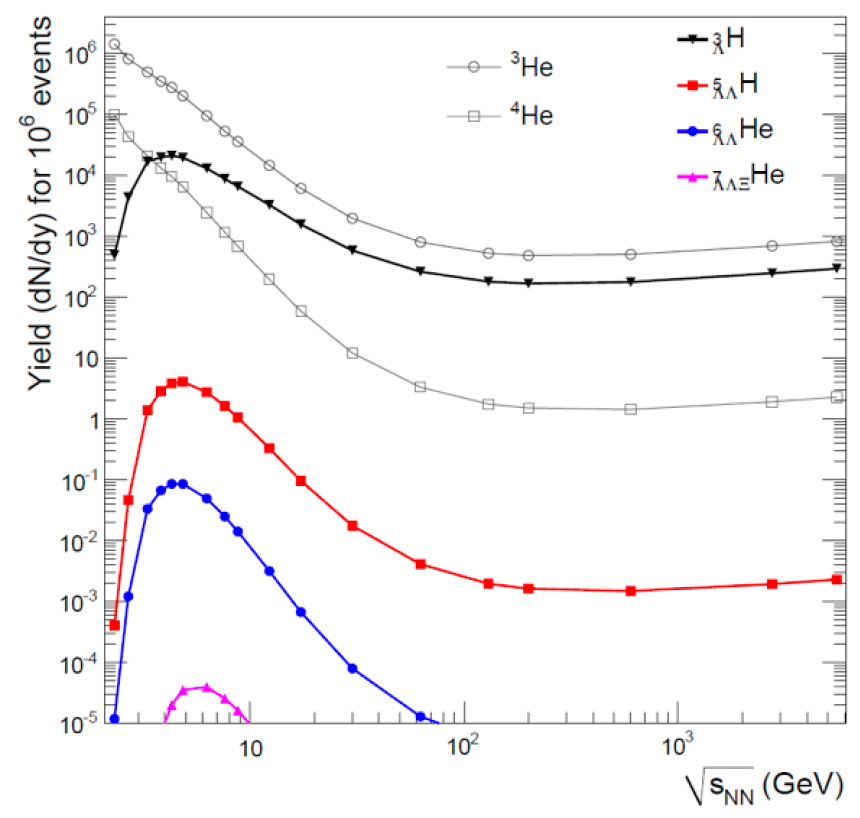 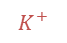 +
120/week
3.6/week
Hans Rudolf Schmidt
9
*) Takahashi et al, PRL 87 (2001)
The CBM Detector System
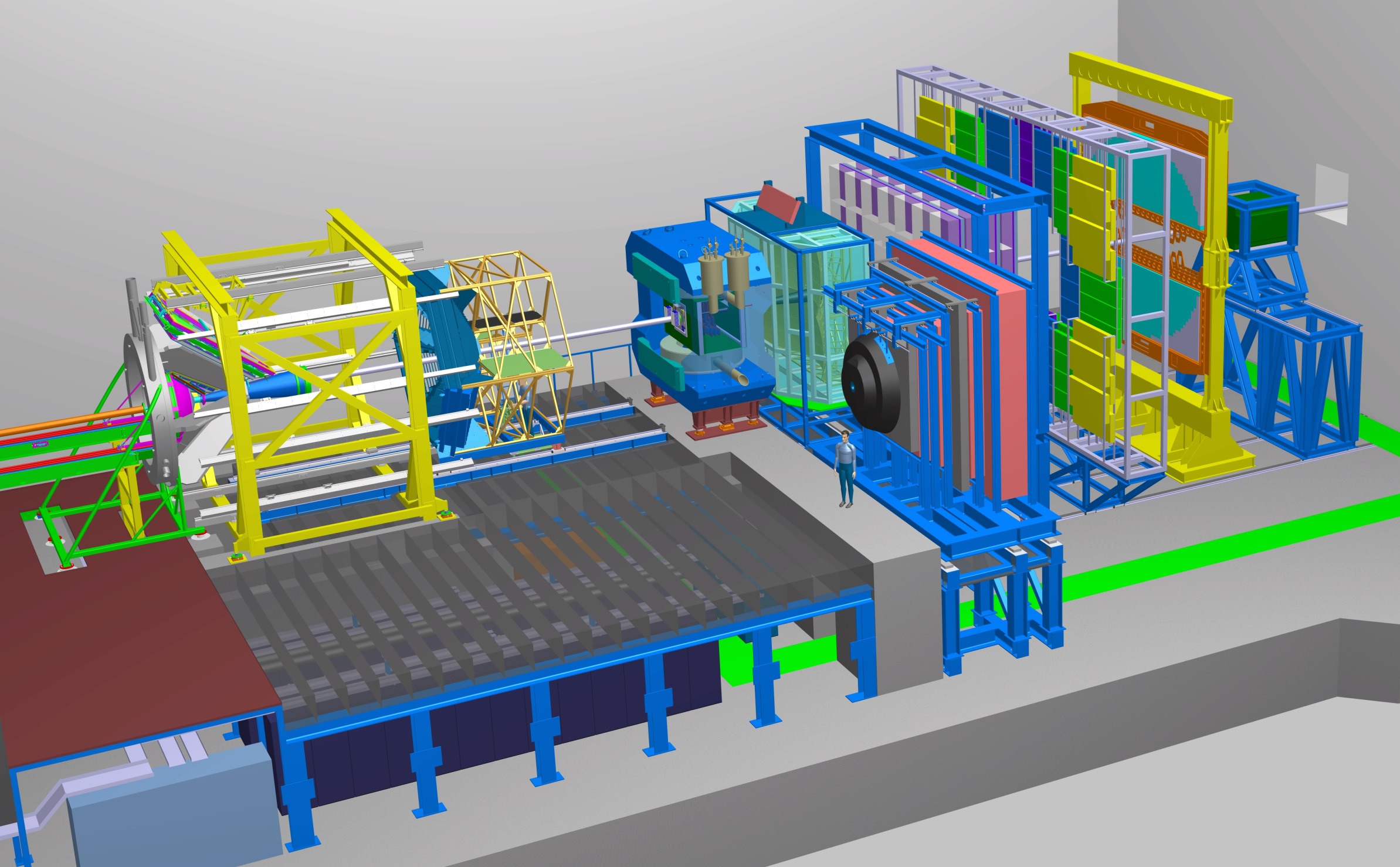 DAQ/FLES HPC cluster
Ring
Imaging
Cherenkov
Dipol
Magnet
Micro
Vertex
Detector
Silicon
Tracking
System
HADES
p+p, p+A
A+A (low mult.)
Time of Flight
Detector
Transition
Radiation
Detector
EM calori-meter
Projectile
Spectator
Detector
Muon
Detector
10
Technical Design Reports
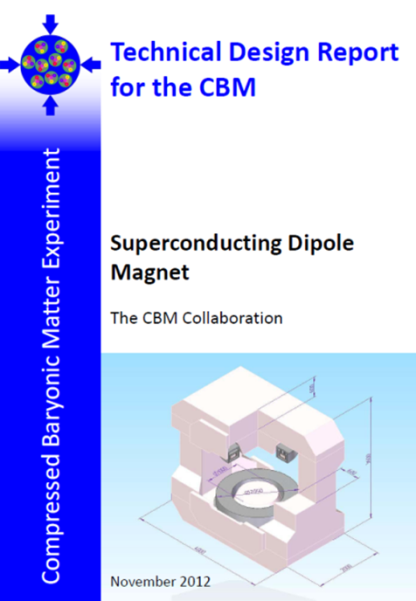 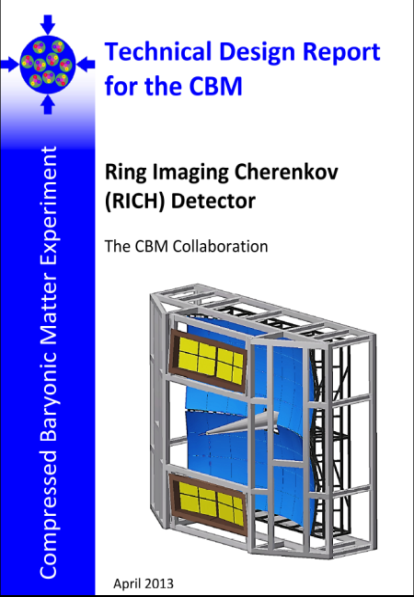 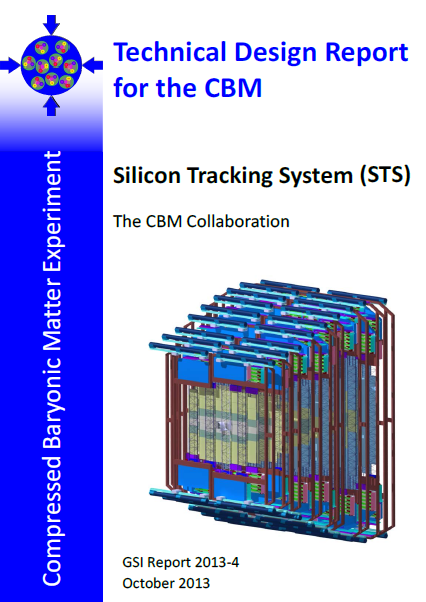 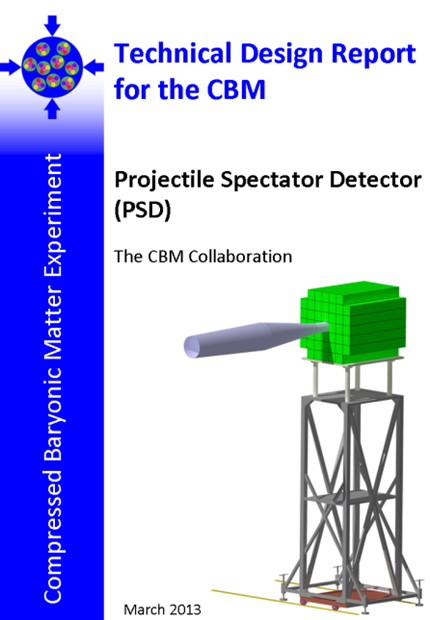 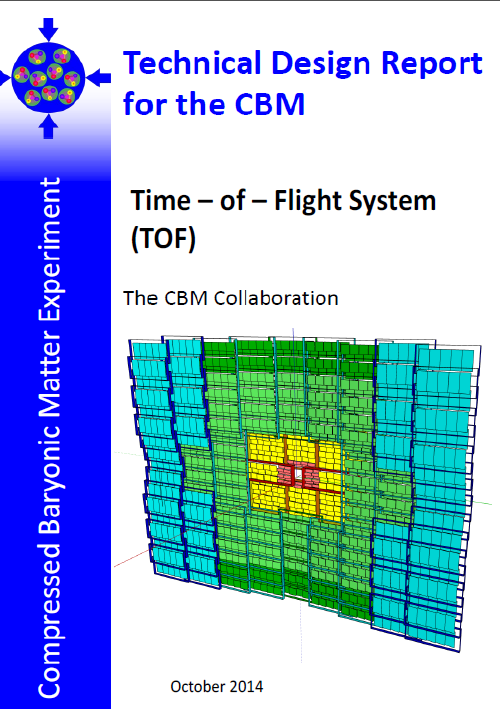 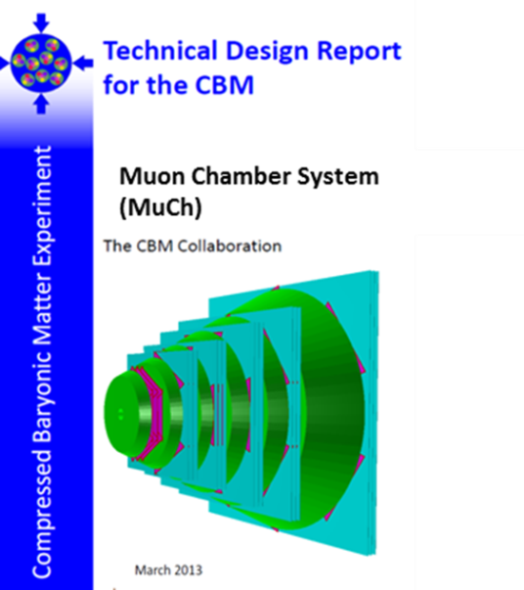 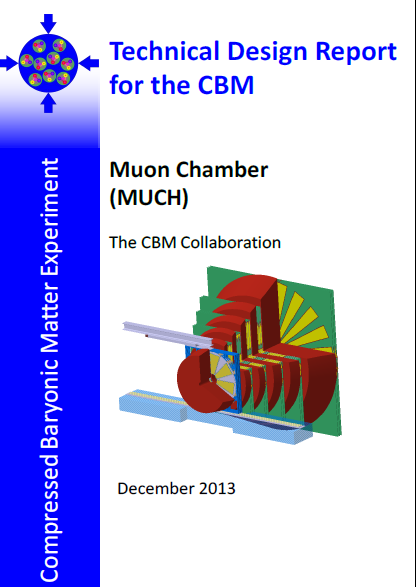 ⇒	CBM start version is ready 	to be build
Hans Rudolf Schmidt
11
The Central Detection System: a Silicon Tracker
At SIS-energies (and design spatial resolution < 25 µm) the momentum resolution is dominated by multiple scattering, i.e., for good momentum resolution the active area has to be practically massless….
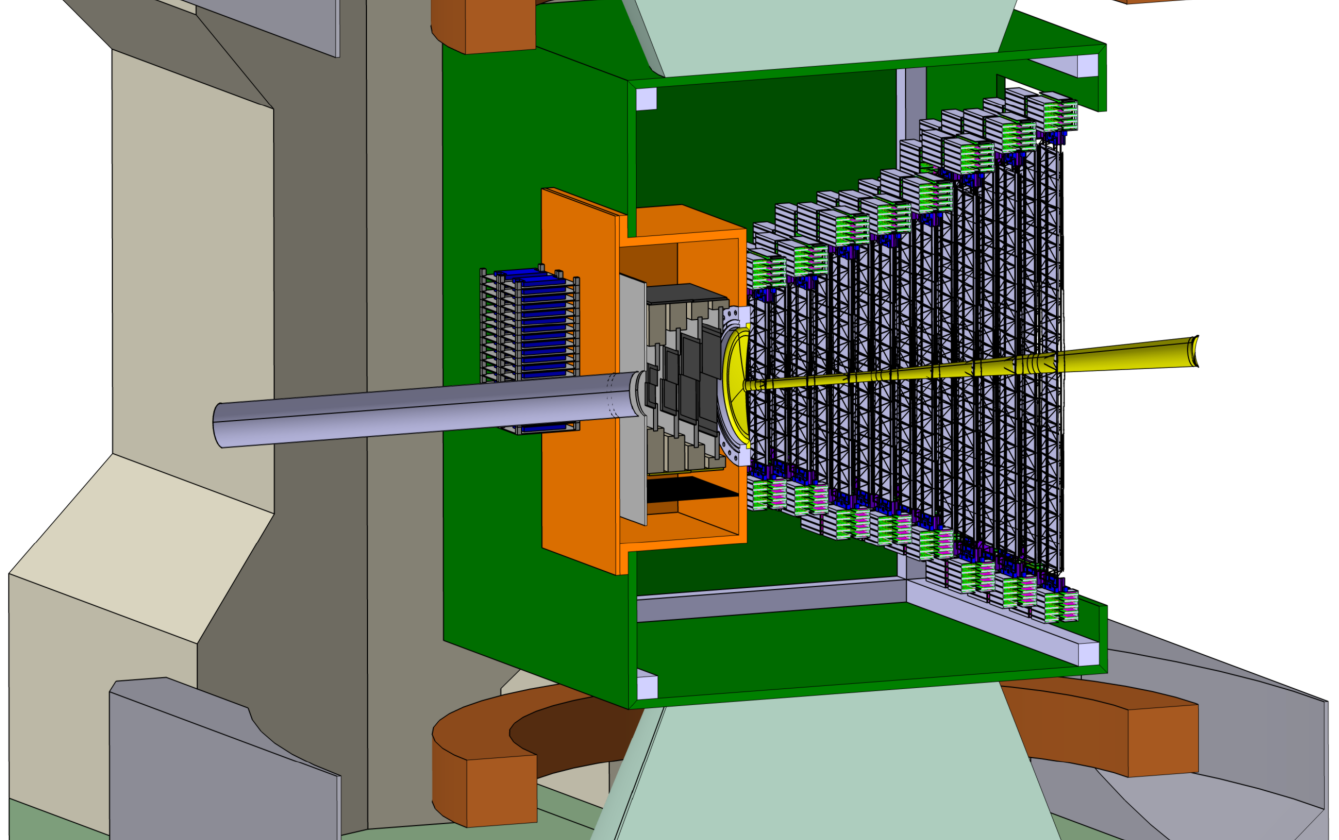 STS
beam
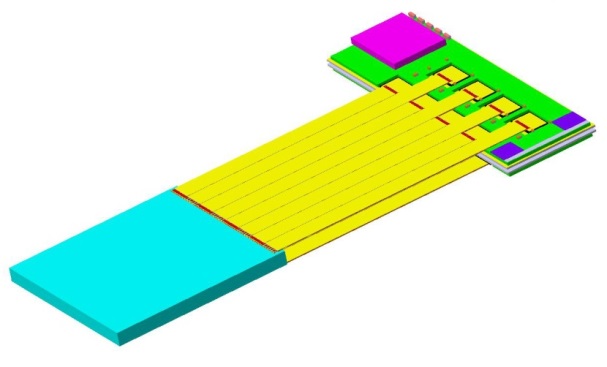 2.5°
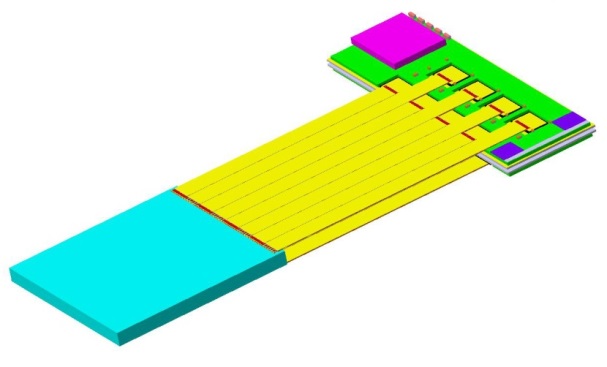 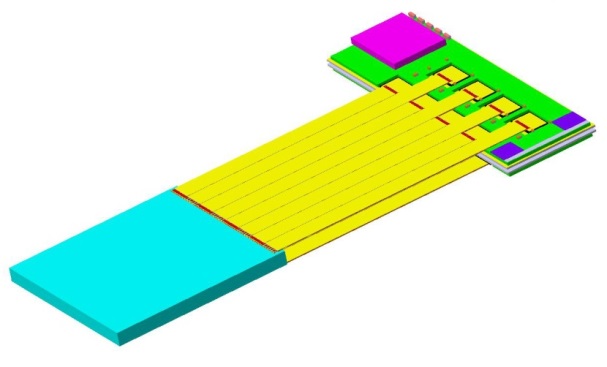 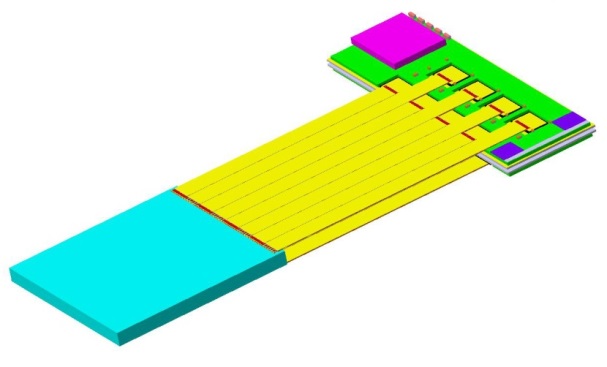 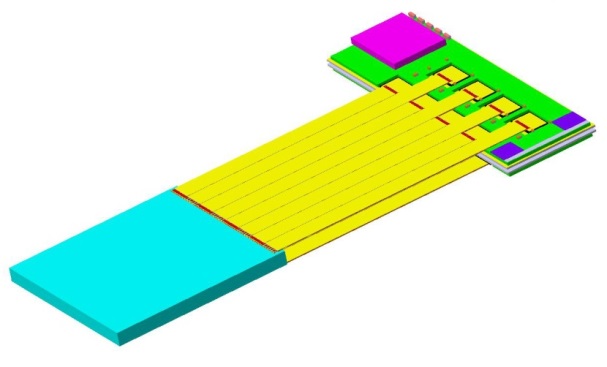 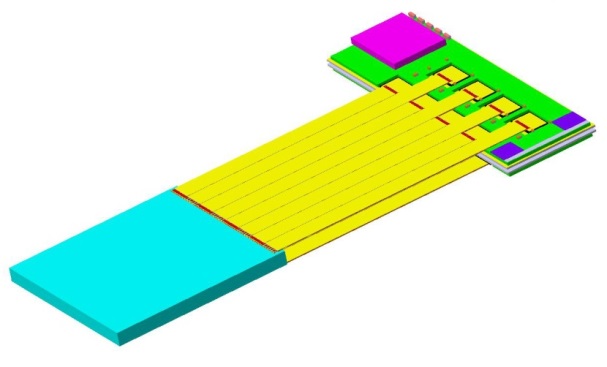 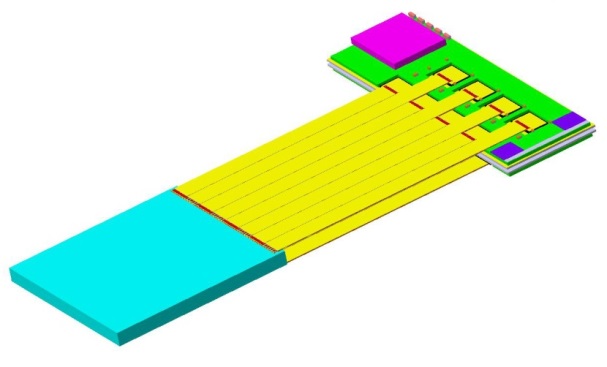 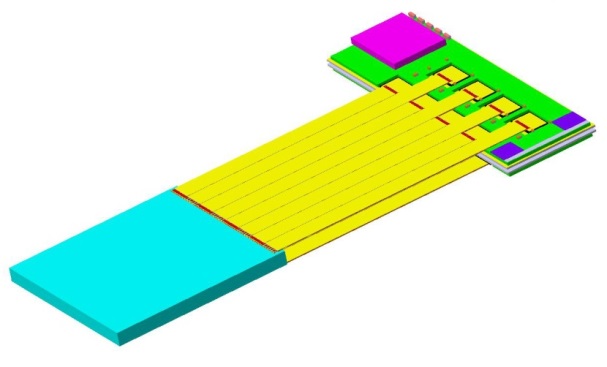 25°
FEE
cables
target
sensors
Hans Rudolf Schmidt
12
CBM-FAIR Phase 0 (>2018)
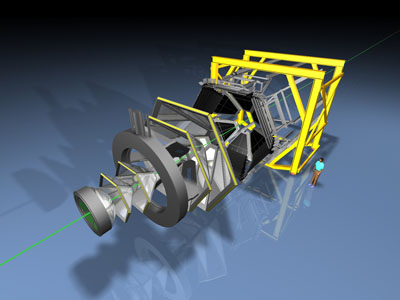 Hades physics programm@SIS18 (p+p, p+A, Ag+Ag 1.65 AGeV)
Multi-strange baryons
ϕ production study via K+K–  and e+e– 
Dileptons around and beyond vector meson mass region
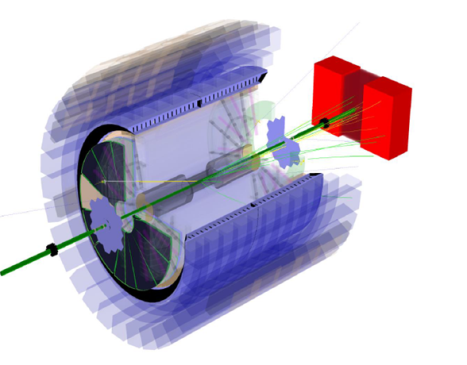 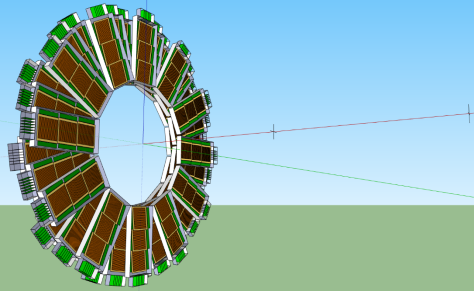 10% of the CBM TOF modules including read-out chain at STAR/RHIC (BES II 2019/2020)
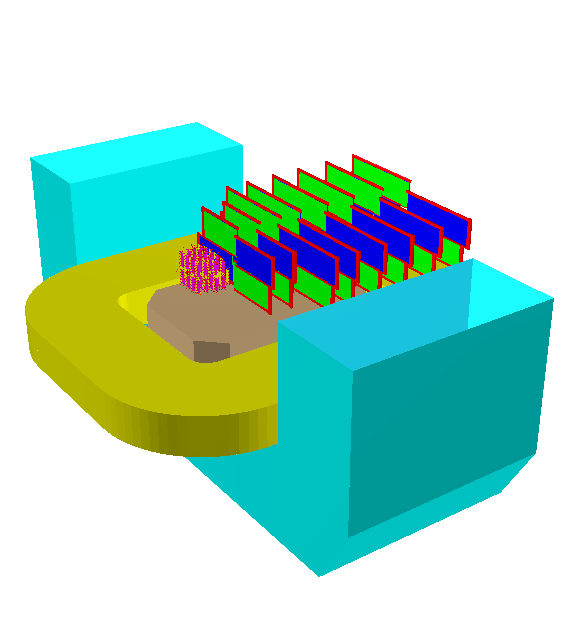 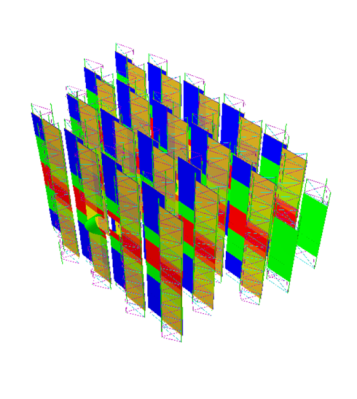 Silicon Tracking Stations in the BM@N experiment  at the Nuclotron in JINR/Dubna  (Au-beams up to 4.5 A GeV in 2018/19)
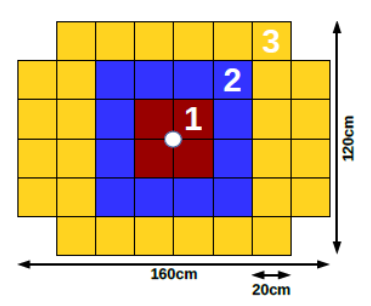 CBM Project Spectator Detector at the BM@N experiment
Hans Rudolf Schmidt
13
mCBM@SIS18 (>2018)
Demonstrator for full 
CBM data taking and analysis chain
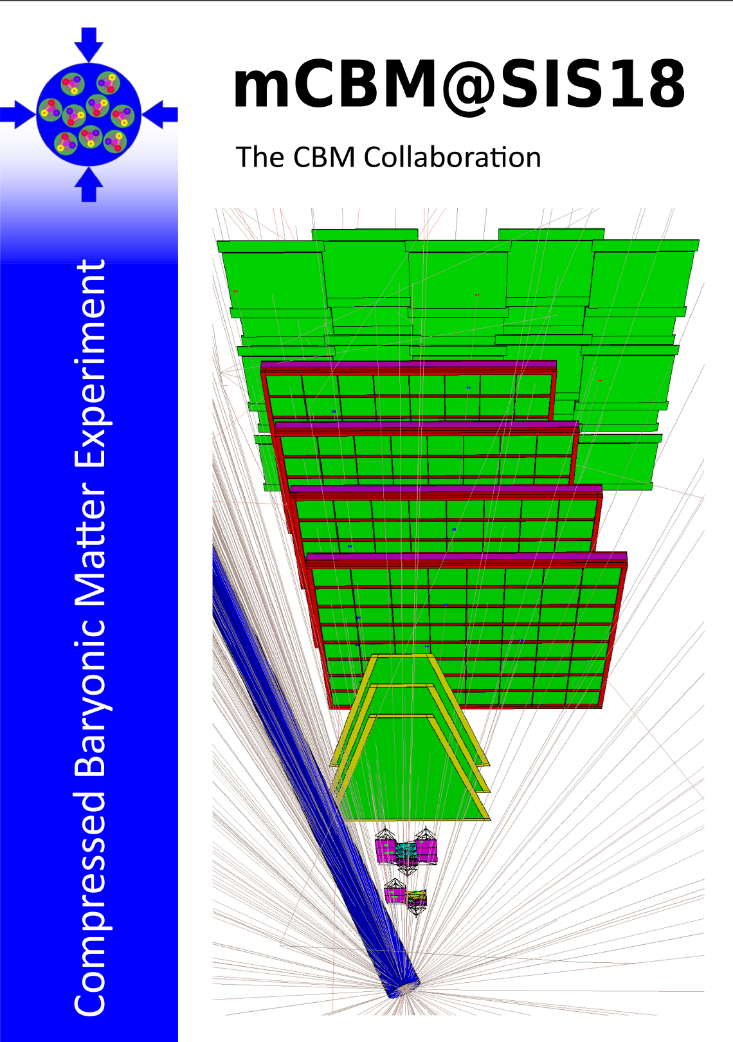 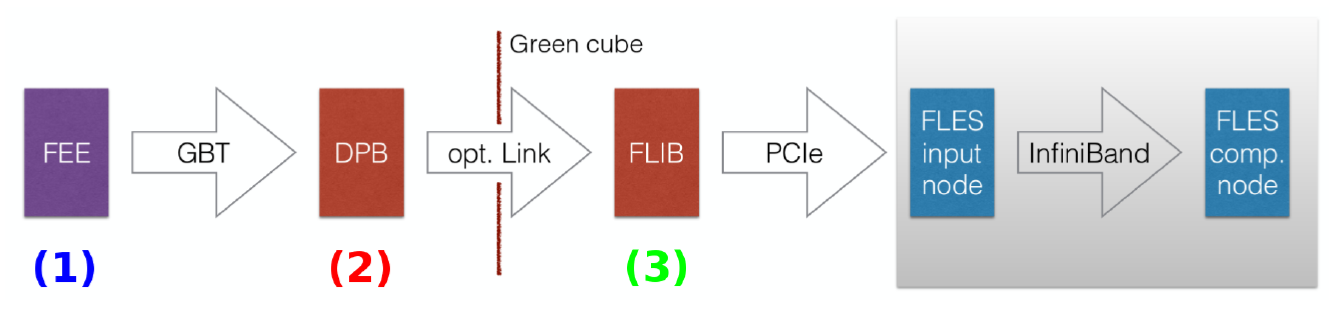 Test facility

for high interaction rate operation (10MHz) 
free streaming readout
online data compression
All CBM subsystems participating!
Hans Rudolf Schmidt
14
Summary
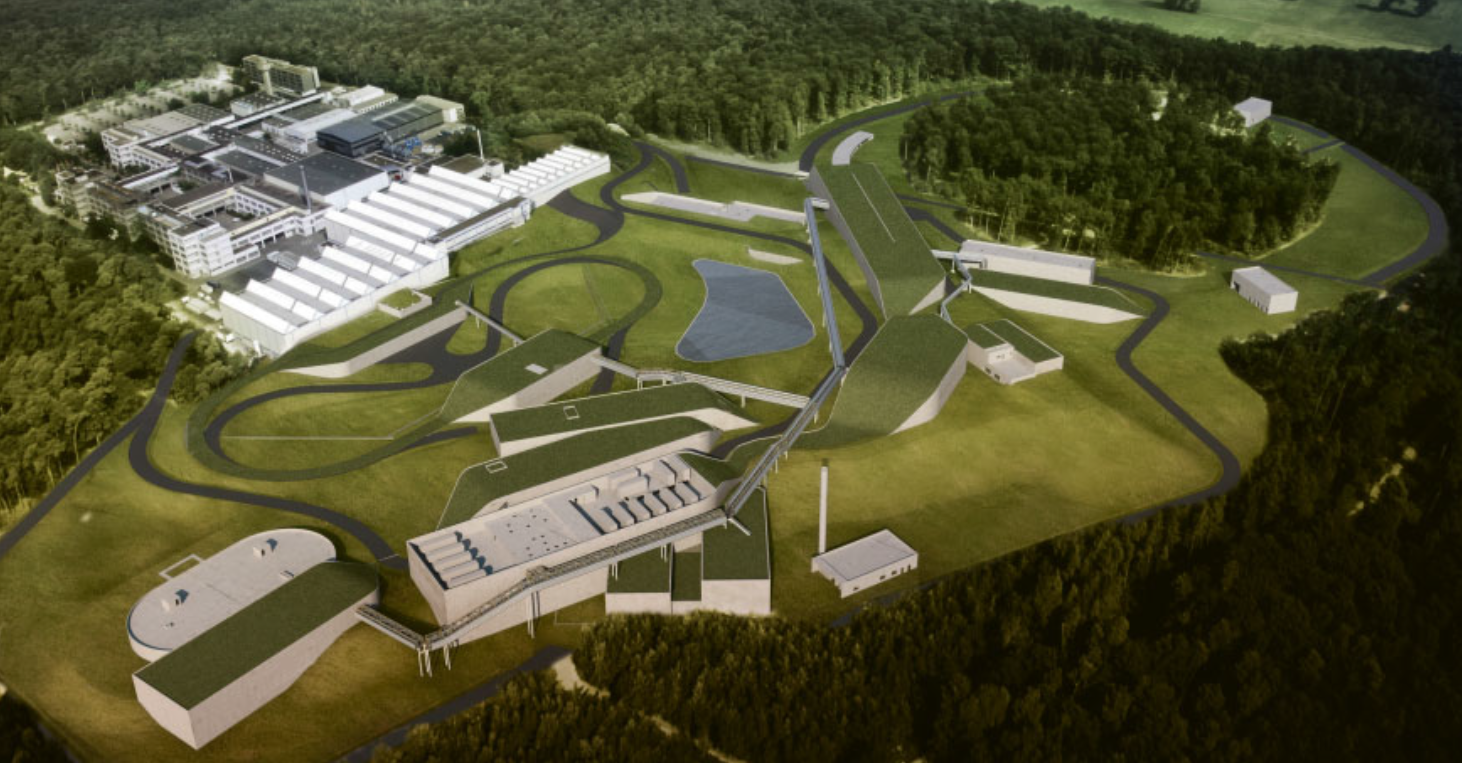 CBM will measure rare probes at unprecedented interaction rates
CBM (FAIR Phase-0) program starts 2018
CBM (day-1 @ SIS100) starts 2025
Hans Rudolf Schmidt
15